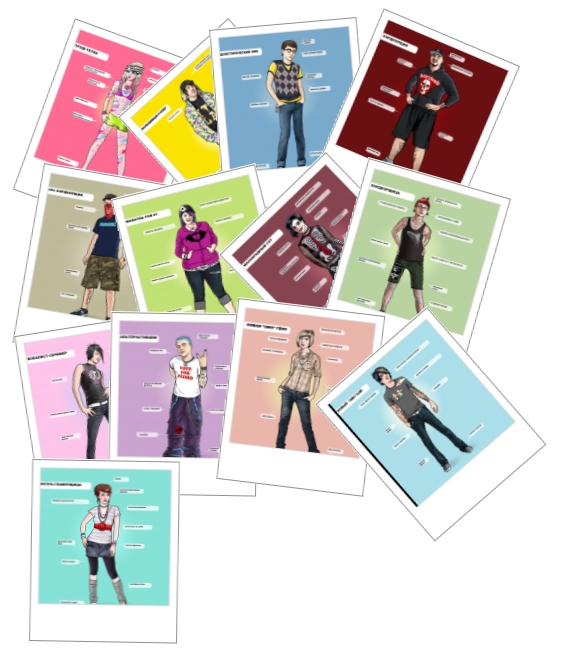 Молодежные течения
Субкультуры (идеологии): плюсы и минусы
Субкультура -  это система норм и ценностей, отличающая группу от большинства общества.Субкультура - это способ выражения индивидуальности молодых людей .
СУБКУЛЬТУРА НЕПРЕМЕННО ВЛИЯЕТ НА ВЕСЬ ОБРАЗ  ЖИЗНИ ЧЕЛОВЕКА. Для начала хочу сказать, что существует множество стереотипов, гласящие о том, что субкультура это обязательно плохо. Лично я хочу найти плюсы и минусы каждой субкультуры, чтобы в первую очередь понимать их как людей.
Молодежные  движения можно разделить на такие группы:
 - Связанные с музыкой, музыкальные фанаты, последователи культуры музыкальных стилей: рокеры, металлисты, панки, готы, рэперы, транс-культура.
 - Отличающиеся определенным мировоззрением и образом жизни: готы, хиппи, индианисты, панки, растаманы.
 - Связанные со спортом: спортивные фанаты, роллеры, скейтеры, стрит – байкеры, байкеры.
 - Связанные с играми, уходом в другую реальность: ролевики, толкиенисты, геймеры.
 - Связанные с компьютерными технологиями: хакеры, юзера, те же геймеры.
 - Враждебно или асоциально настроенные группы: панки, скинхеды, РНЕ, гопники, люберы, нацисты, периодически: футбольные фанаты и металлисты.
 - Религиозные объединения: сатанисты, секты, кришнаиты, индианисты.
 - Группы современного искусства: графиттеры, брейк-дансеры, просовременные художники, скульпторы, музыкальные группы.
 - Элита: мажоры, рейверы.
 - Антикварные субкультуры: битники, роккабильшики.
 - Субкультура масс или контркультура: гопники, реднеки.
 - Социально-активные: общества защиты истории и окружающей среды, пацифисты.
Давайте искать положительные и отрицательные стороны вместе.
Реперы и хип - хопперы
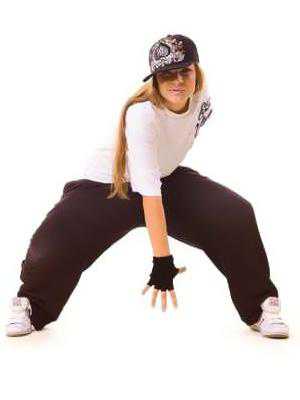 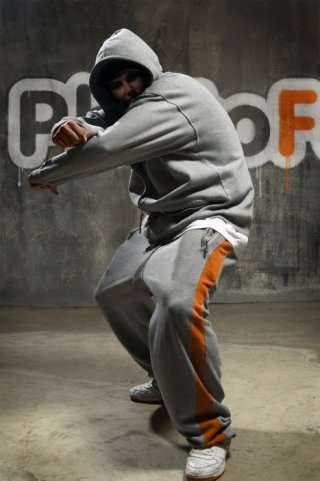 Реперы и хип – хопперыПЛЮС			 МИНУС
Все вроде хорошо, но есть такое подтечение как «Ганста». Вот именно здесь «в моде» агрессивный стиль поведения. Такие люди могут обладать огнестрельным оружием, так как считают, что мир жесток, и лишь они сами могут себя защитить. Они считают себя королями и не признают никого и нечего выше себя.
Реперы не признают любое употребление алкоголя.
Человек-рэпер не только занимается спортом ( что уже есть плюс), он проявляет себя творчески.
А проявление таланта всегда приводит в росту личности. Это огромный плюс.
Готы
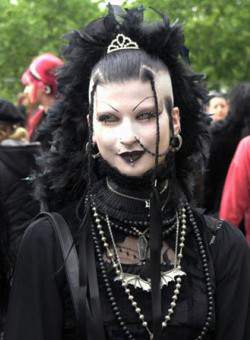 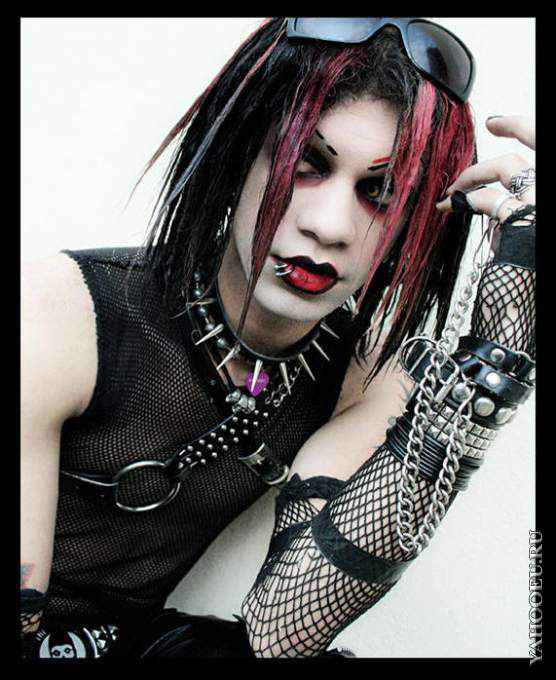 Готы ПЛЮС			 МИНУС
Как правило, готы, это люди ищущие вдохновения, а значит творческие люди. И их увлечение данной субкультурой ничто иное, как просто способ насытиться энергией. А их вид (пусть даже кого-то пугающий), это просто ответ созданный в противовес гламуру, в котором за картинкой пустота.
Здесь так же есть опасные подтечения. Существуют сатанисты. Их идеология – эпатаж и бунт против церковно-традиционалистской системы. Именно люди из такой субкультуры могут пойти на осквернение церковных предметов, жертвоприношение и прочие действия основанные на поклонение сатане.
Скинхеды
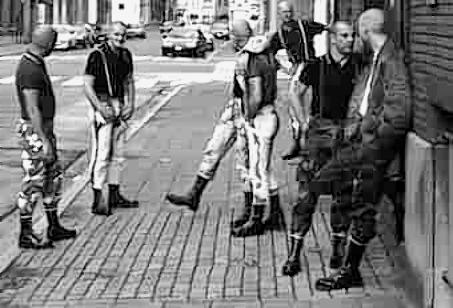 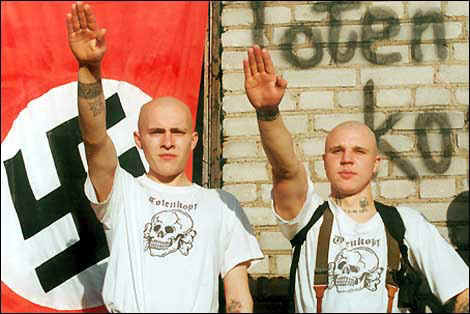 Скинхеды ПЛЮС			 МИНУС
Конечно основным плюсом это не назовешь, но идея скинхедов - только сильные могут жить. Следовательно, нужно быть сильным, и не только телом, но и духом. Именно это стремление, на мой взгляд, положительное.
Минусов намного больше. Свою идею они принимают слишком буквально. Именно за скинхедами очень часто замечаются приступы без причинной агрессии по отношению к другим людям. Они совершенно не боятся убить «не своего», и даже в некоторой степени стремятся к этому.
Растаманы
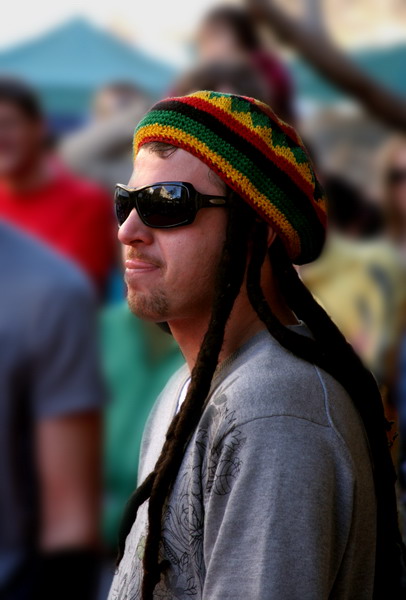 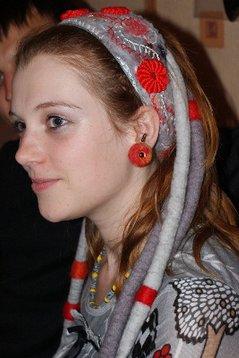 РастаманыПЛЮС			 МИНУС
Являются сторонниками здорового питания и проповедуют мир во всем мире.
Довольно спокойная культура и безобидная для общества. Как говориться «чем бы дитя не тешилось…»
По сути, их занятие это безделье, такой человек вряд ли станет кем-то большим в социальной жизни.
Ролевики и толкиенисты
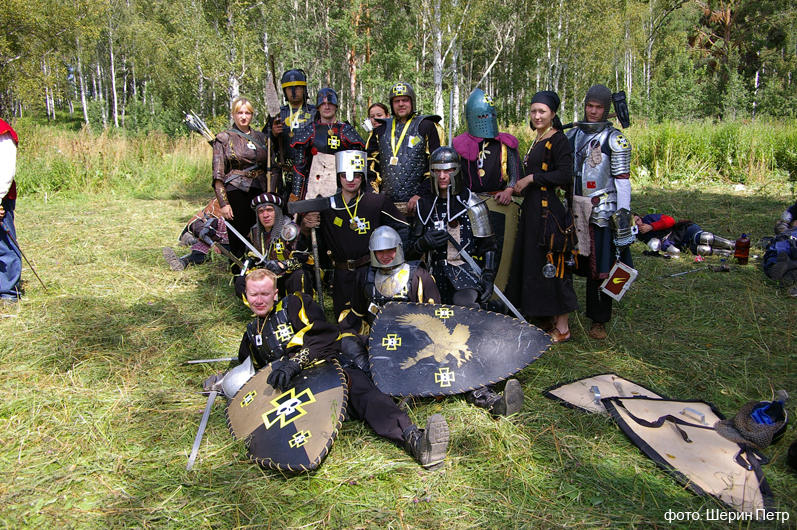 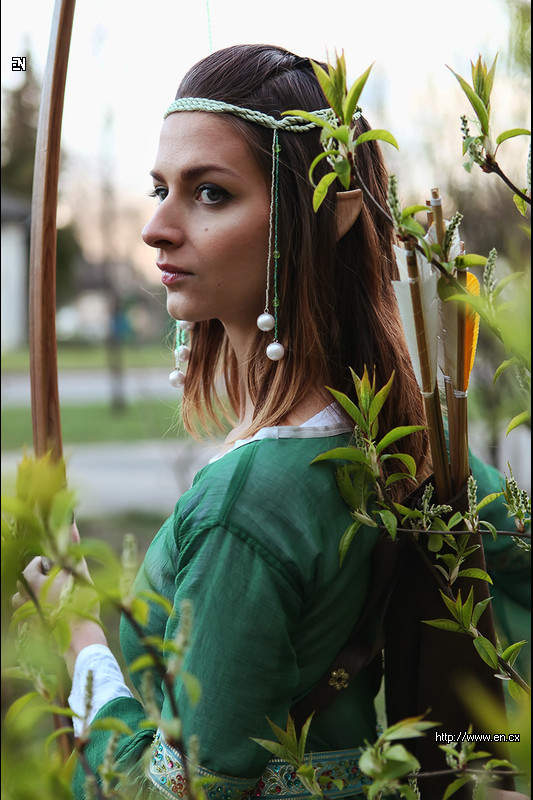 Ролевики и толкиенистыПЛЮС			 МИНУС
Только развитые люди в интеллектуальном плане становятся ролевиками. Они обязательно образованы, начитаны, и весьма интеллигенты и миролюбивы.
Есть опасность «заиграться» по тому или иному сценарию и уже не выйти из роли. При таких ситуациях человек просто выбивается из общества
Фрики
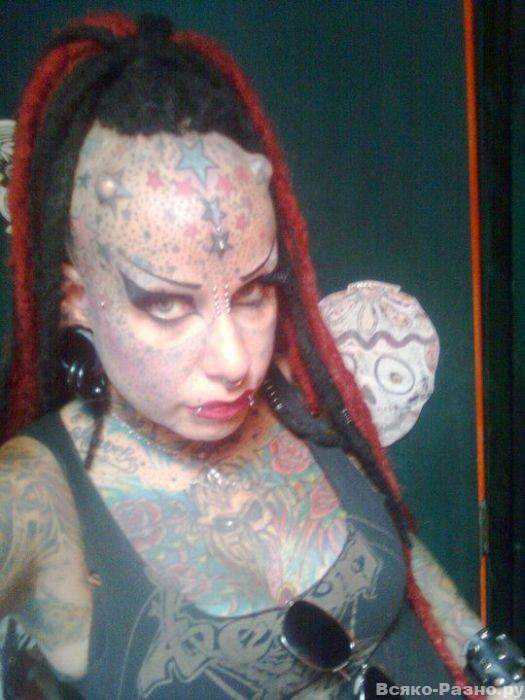 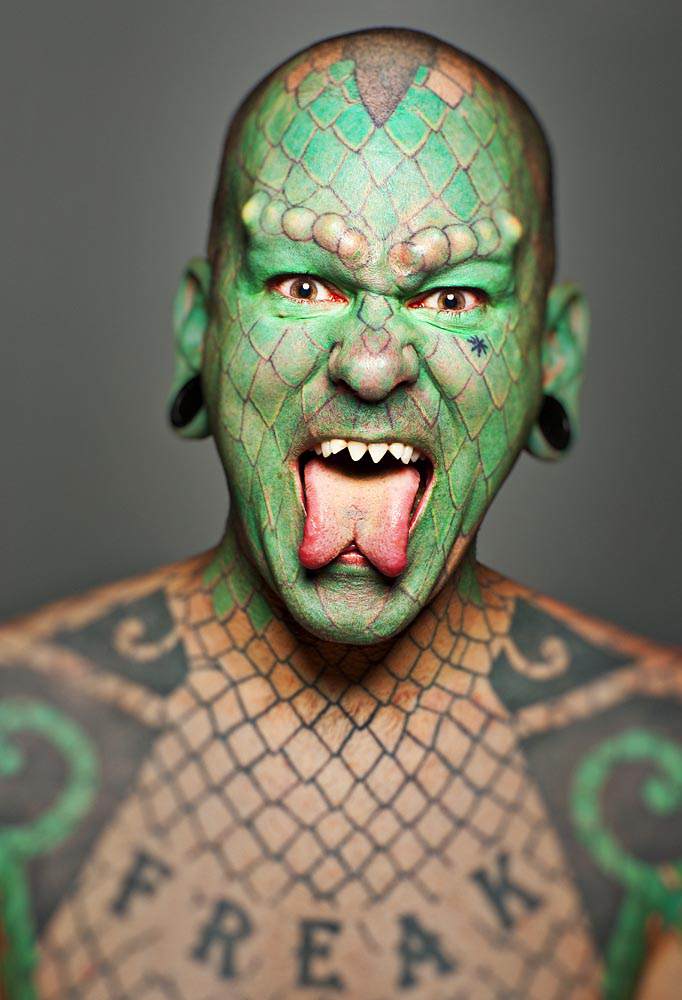 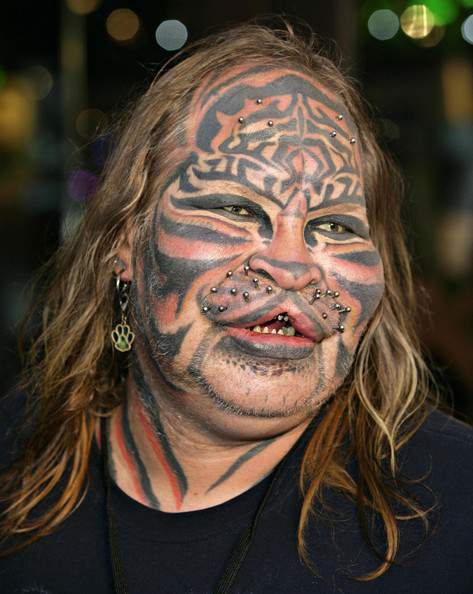 Красивые фрики
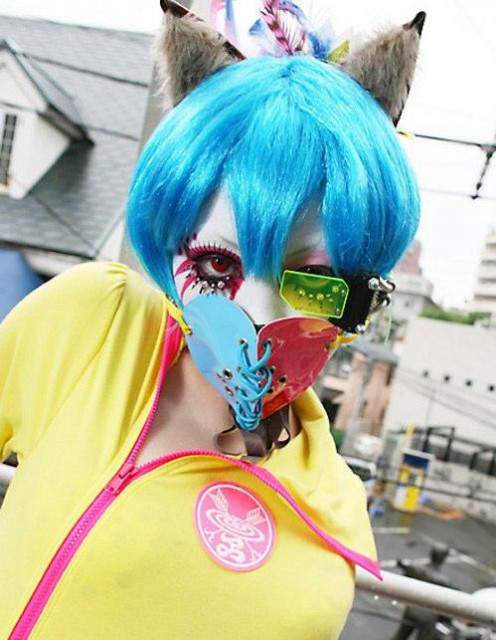 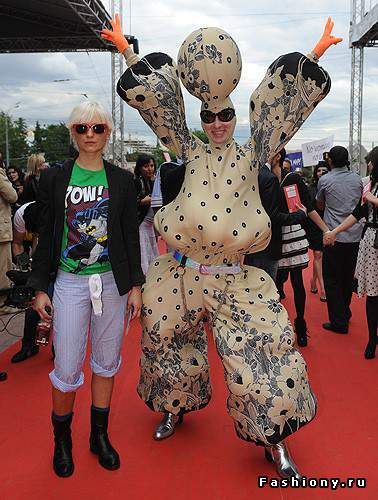 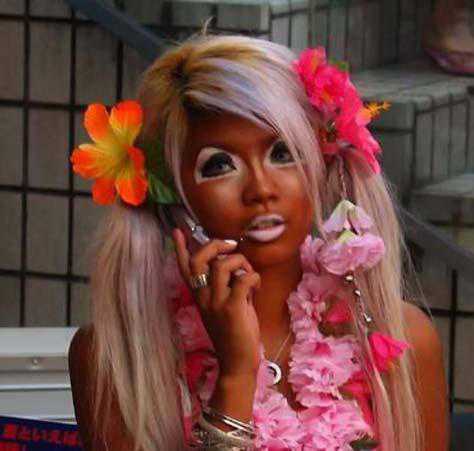 Олег Бартеньев известный дизайнер
Фрики ПЛЮС			 МИНУС
Нет никакого негативного отношения к миру и к «не своим». Нет ничего такого, против чего они яро выступают.
Именно их свобода есть их главный минус. Она дает им все, в то время как на них самих невозможно повлиять извне, т.е. если пока это безобидно и весело, то кто знает, во что это выльется потом… И никто их не сможет остановить.
Металлисты
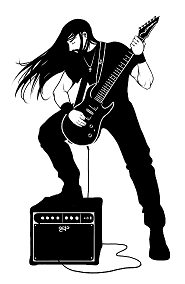 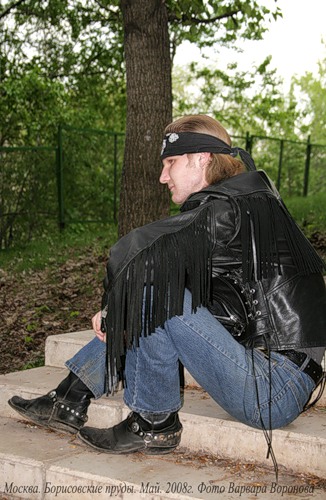 Металлисты ПЛЮС			 МИНУС
Как правило люди весьма интересные и не замкнутые в своем мирке. Для них это лишь всего время свободного препровождения.
Чрезмерный алкоголь и агрессия на их «железных друзьях» -крутых мотоциклах - могут привести к авариям и прочим ситуациям связанных с алкоголем.
Хакеры (кракеры)
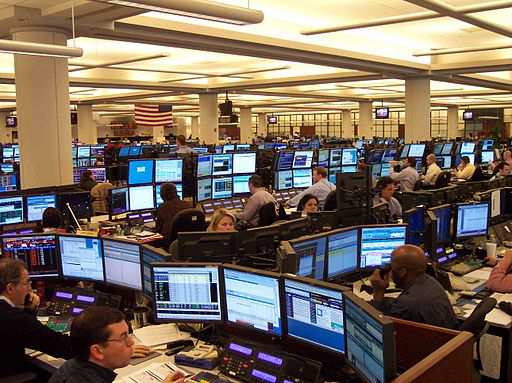 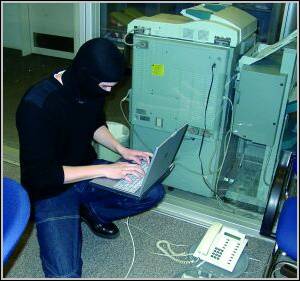 Так выглядит рабочее место хакера
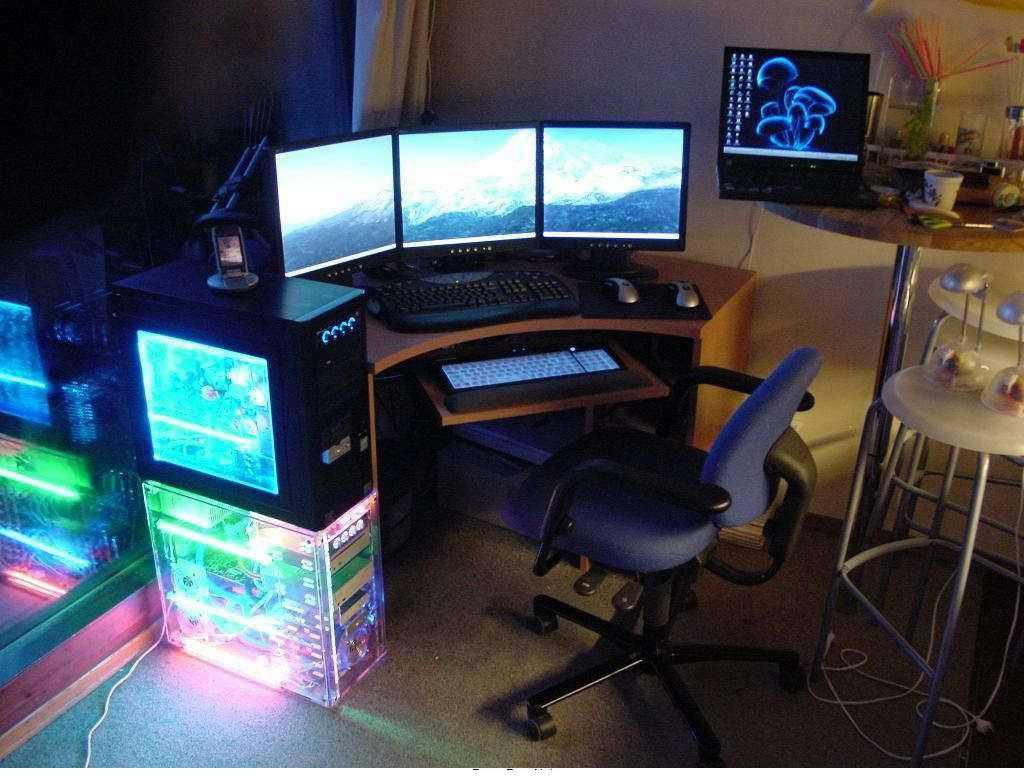 Хаккеры  ПЛЮС			 МИНУС
Это люди которые безумно любят свою работу. Благодаря своей страсти к технике они многому учатся и хорошо знают свое дело.
Это люди у которых развитая мозговая активность они много читают им приходится постоянно  обновлять свои знания.
Здесь главное не перейти ту грань от хакеров к кракерам и не вступить в преступные ряды с целью поживиться.
Так же есть возможность увлечься своей деятельностью позабыв про друзей и родных что является большим минусом.
Граффитеры
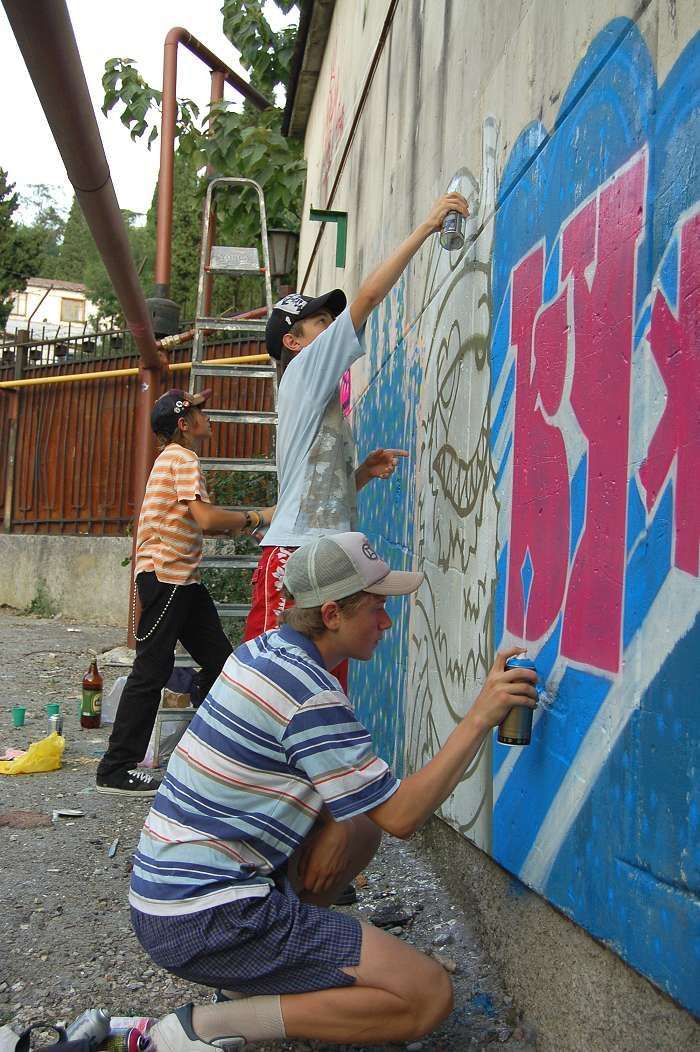 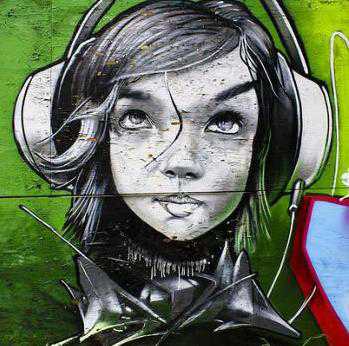 Граффитеры   ПЛЮС			 МИНУС
Люди творческие, помимо настенных рисунков чаще всего еще занимаются уличными танцами. У них есть хорошее увлечение которое не дает болтаться без дела попивая бутылочку пива.
Главное не стоит сильно увлекаться переходя со стен на памятники архитектуры и городскую собственность (статуи) это преследуется по закону как вандализм.
Хиппи
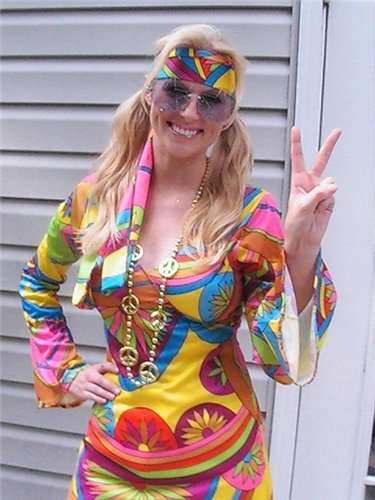 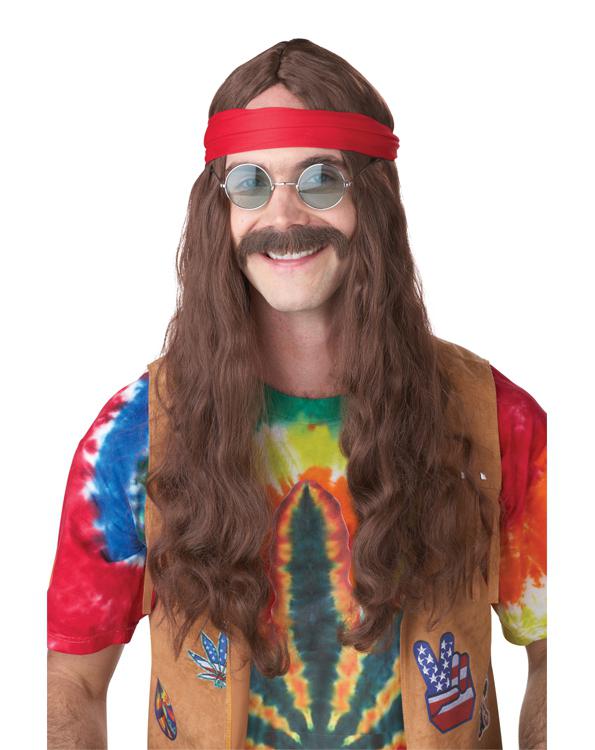 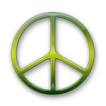 Хиппи    ПЛЮС			 МИНУС
Культура вполне позитивная и миролюбивая, они «за мир во всем мире». Их идеология не позволяет употреблять алкоголь. А еще они борцы за экологию.
Как бы их философия не привила их к бродяжничеству. Самым большим минусом является употребление наркотиков (пусть и легких – это ничего не меняет!)
Современные хиппи проповедуют эту культуру целыми семьями, что не очень благоприятно для детей.
Панки и панк-рокеры
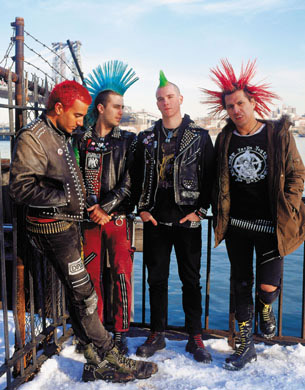 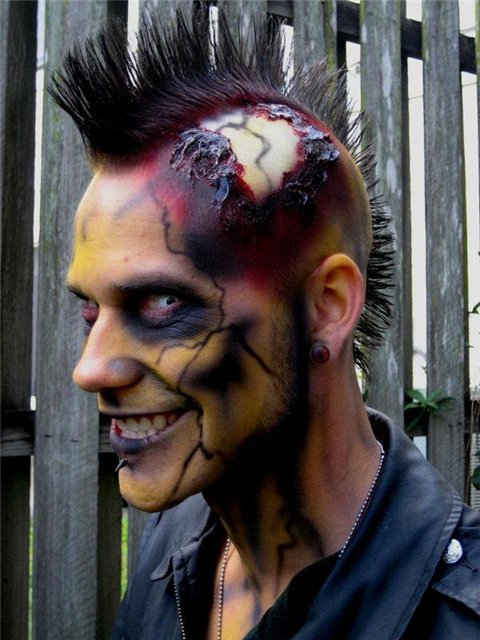 Панки и панк-рокеры   ПЛЮС			 МИНУС
Лично я как человек со стороны их не вижу.
Там, где появляются панки, - драки, грабежи, насилие с целью надругательства над личностью. 
Нечистоплотность, грязь - это культ панка.
Эмо (эмо-кид)
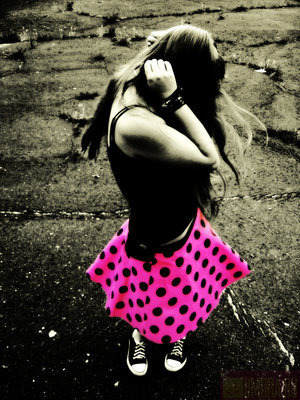 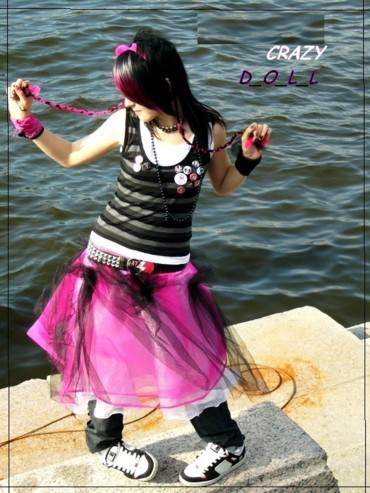 Эмо (эмо-кид)   ПЛЮС			 МИНУС
Стремление к переживанию ярких и чистых эмоций и их выражению — главное правило для эмо-кидов. Их отличает: жажда самовыражения, противо- стояние несправедливости, особенное, чувствительное миро-ощущение. Следовательно, все это может привести к нервному срыву и к проблемам в дальнейшей жизни.
Если не считать их эмоциональность, то вполне мирный и тихий народ .Не настроены враждебно и не хотят поработить мир.
Стрит – байкеры (райдеры)
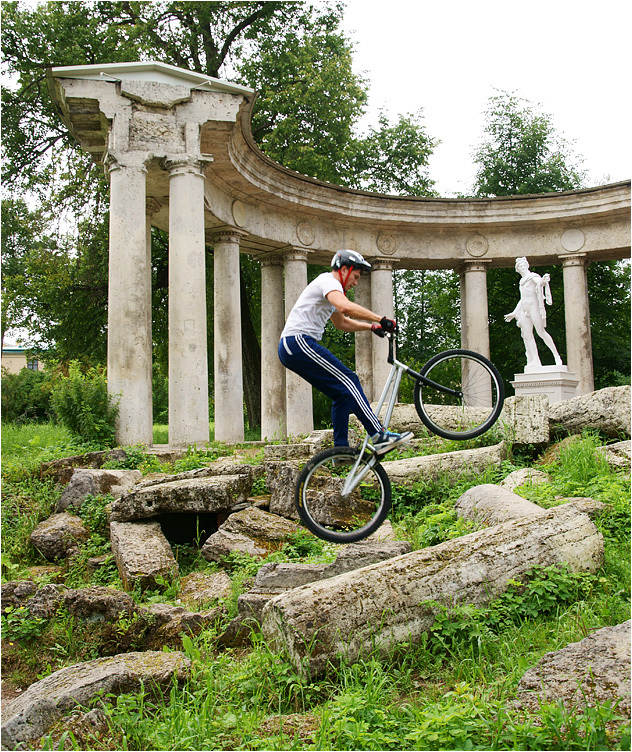 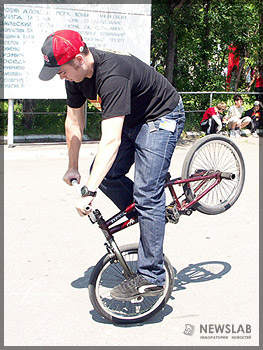 Стрит-байкеры (райдеры)   ПЛЮС			 МИНУС
Эти люди занимаются спортом, чтобы суметь выполнить трюки на велосипедах, должны работать все группы мышц.
Они увлечены совершенствованием своего велосипеда, изучением и выполнением новых трюков настолько, что на остальные глупости нет времени
Все это очень опасно для здоровья, обязательно будут переломанные кости. Еще это требует больших материальных затрат.
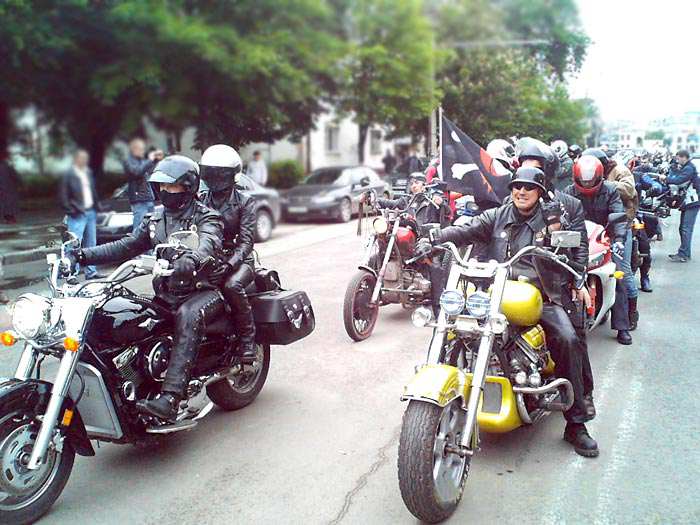 Байкеры
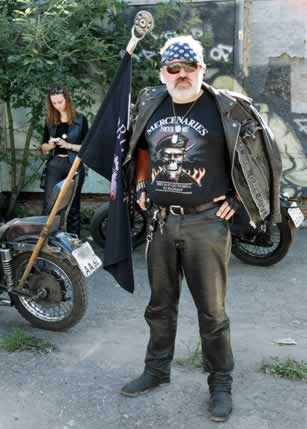 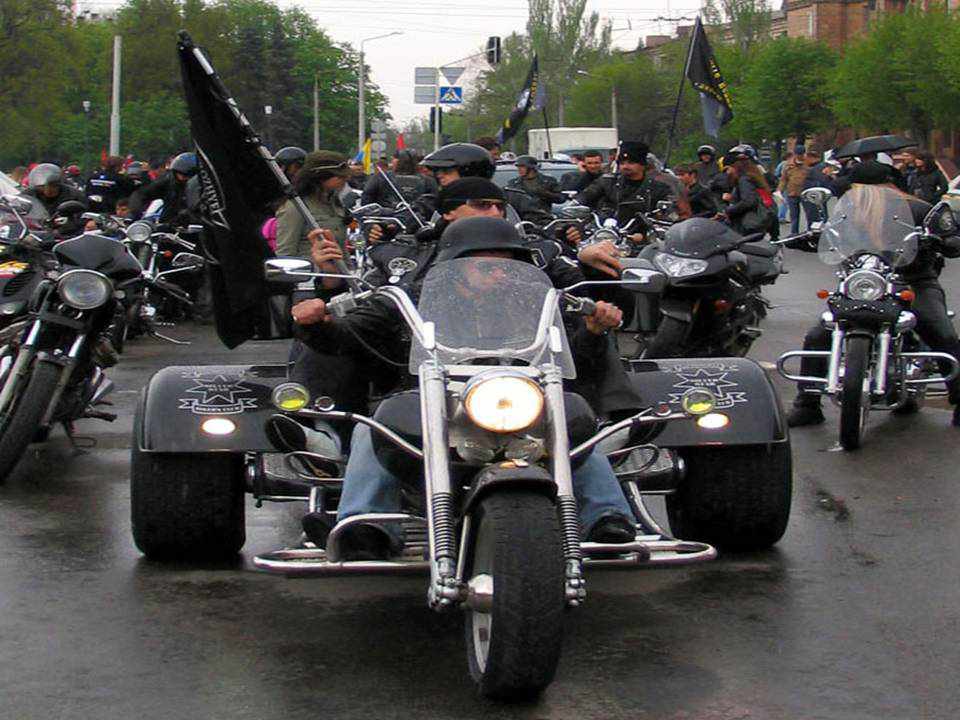 Байкеры    ПЛЮС			 МИНУС
Увлеченные и влюбленные в свой байк  люди, не агрессивные и мирные, чаще всего у них есть хорошие работы, это вполне благополучные и состоявшиеся люди любых профессий.
Любят пить пиво, гонять на большой скорости на мотоциклах по городу, чем могут навредить не только себе но и окружающим.
Гламур
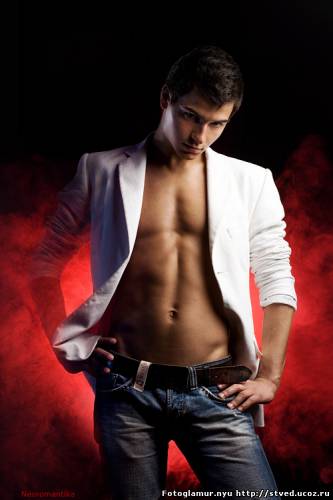 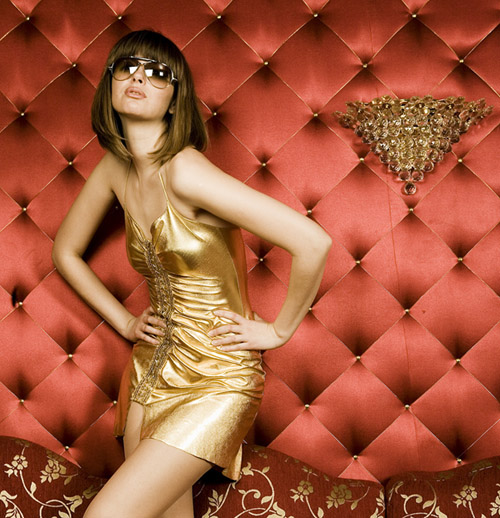 Гламур    ПЛЮС			 МИНУС
Идеи гламура, по сути своей, позитивны. Они не несут постоянных неразре-шимых этических, соци-альных или личных проблем. Скорее, наоборот, гламур это манифестация жизни без проблем вообще, яркого непреходящего праздника.
Главная цель представителей этого направления – следовать идеалам, создаваемым глянцевыми журналами. Неотъемлемыми предметами гламура являются яхты, виллы, вечеринки, модные курорты, презентации, показы мод, центры здоровья и красоты, дорогой алкоголь, еда и сигареты. Не каждому это по карману.
Зеленые
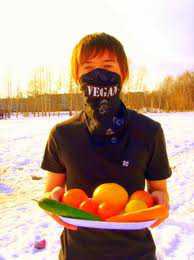 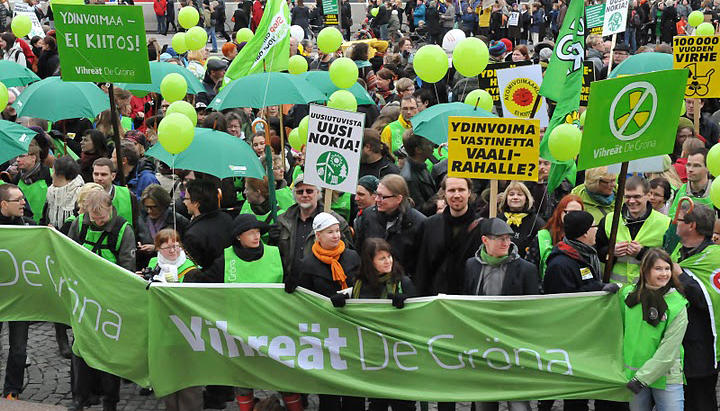 Зеленые    ПЛЮС			 МИНУС
Очень положительная культура, у которой уже есть своя поллитичекая партия «зеленых».
Борцы за экологию, ведут здоровый образ жизни, устраивают регулярные «субботники», пытаются донести до других людей идеи о здоровой планете.
Я не вижу минусов в этой идиологии. Главное как и во всем сильно не увлекаться, то есть не до фанатизма.
DIY-панки
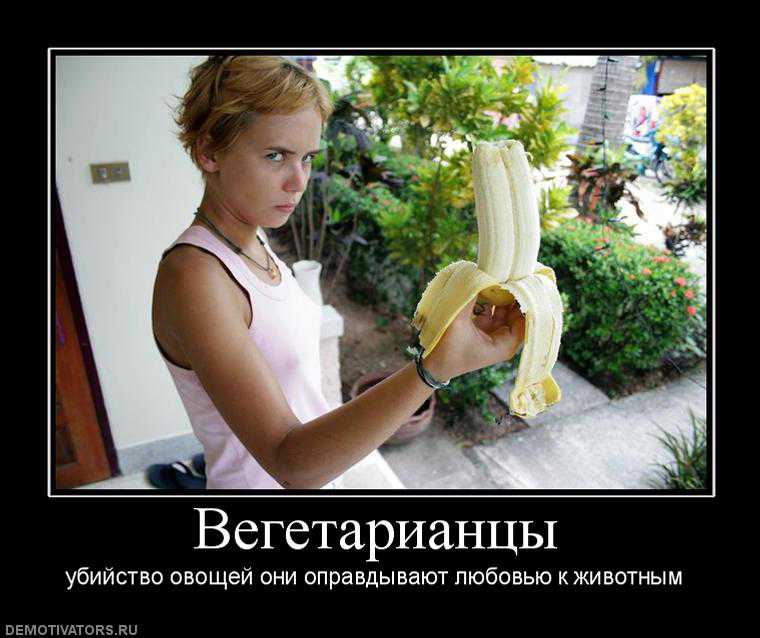 DIY-панки и хардлайнеры  ПЛЮС			 МИНУС
Это направление очень обеспокоенно экологией на планете, ведут здоровый образ жизни. 
Заповедь состоит из 4ёх «НЕ» НЕ пить, НЕ курить, НЕпринимать наркотики и НЕ заниматься беспорядочным сексом
Иногда применяют слишком агрессивные методы по перевоспитанию нации, избивают пьющих и/или курящих на улице людей, вообще отличаются слишком большой нетерпимостью ко всем, кто не следует их нормам и принципам.
Люберы и гопники
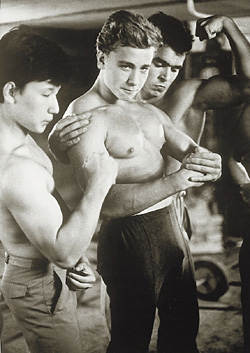 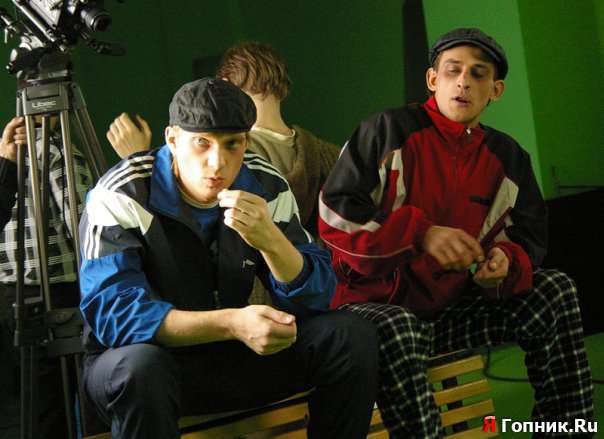 Люберы (гопники)    ПЛЮС			 МИНУС
Гопники бестактны и агрессивны. Смотрят на других в упор, хамят и лезут в драку при любом удобном случае. Клубы и дискотеки они посещают именно с этой целью. У них нет интеллектуальных развлечений и интересов, они не работают – живут за счет грабежей или мелких подачек. Соответственно их родной язык – мат. Так же гопы склонны к приобретению вредных привычек, таких как курение, алкоголь, наркотики.
Плюс вижу только один это занятие физкультурой и спортом.
Транс - культура
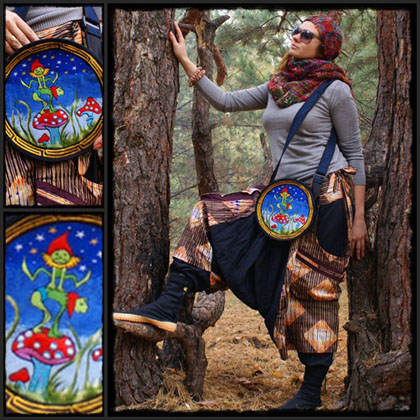 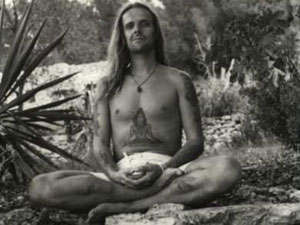 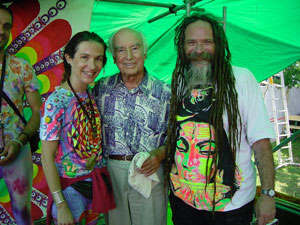 Транс - культура    ПЛЮС			 МИНУС
Веселые люди, которые любят слушать музыку в компании людей с теми же музыкальными вкусами.
Отрицательная сторона транс-движения, это то, что часто его последователи употребляют наркотические вещества для более полного «транса» или на полном серьезе увлекаются шаманизмом и язычеством.
Нацисты
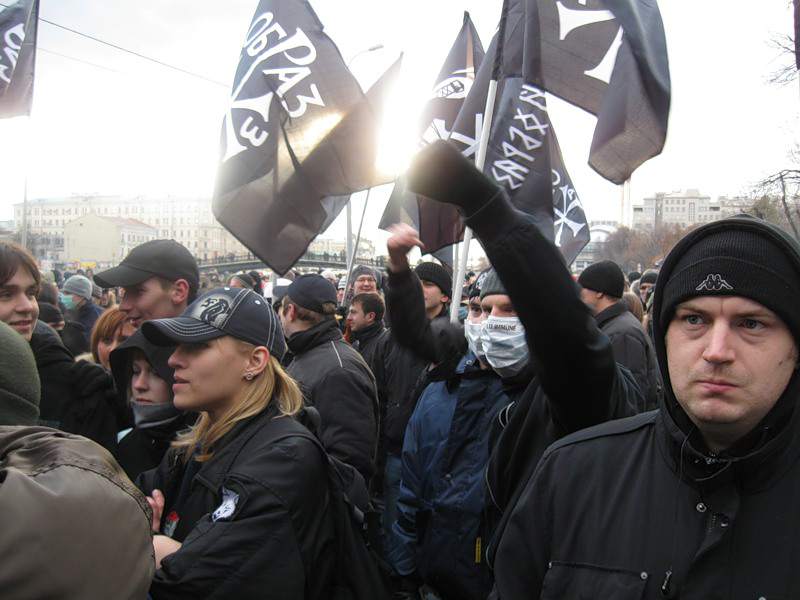 Нацисты     ПЛЮС			 МИНУС
Никаких плюсов я не вижу.
При любой возможности эти люди будут вступать в драки вплоть до убийства с человеком иной национальности. Они аморальные,  нередко пьющие и принимающие наркотики люди.
Мажоры
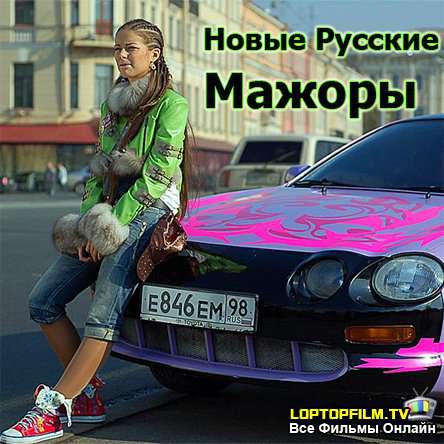 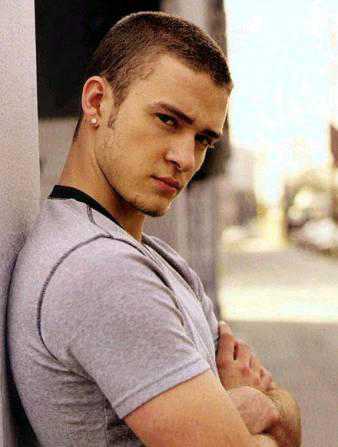 Мажоры     ПЛЮС			 МИНУС
В принципе никому и ничего плохого они не делают живут своей жизнью,  той к которой привыкли.
- Ну и флаг им в руки, это ваша жизнь!
Самодовольные и гордящиеся положением о обществе люди. Бездумно тратят деньги своих родителей, могут достаточно долго «висеть» на шее родителей. А опробуйте ка заработать сами, а уже и не каждый из них сможет в силу своей избалованности.
Битники
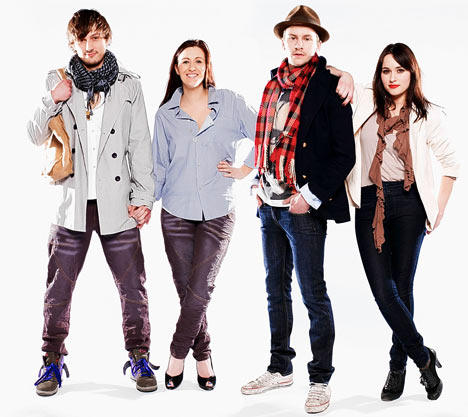 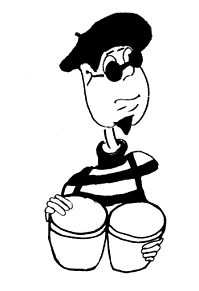 Стереотипизированный карикатурный образ битника: тёмные очки, бонго, полосатый свитер с горлом, борода, берет
Битники     ПЛЮС			 МИНУС
Эта культура состоит в основном из начитанных и интеллектуальных людей, которые увлекаются искусством и музыкой.
По сути, это люди которые занимаются бездельем, и ничего многие из них не добьются в жизни.
Пацифисты
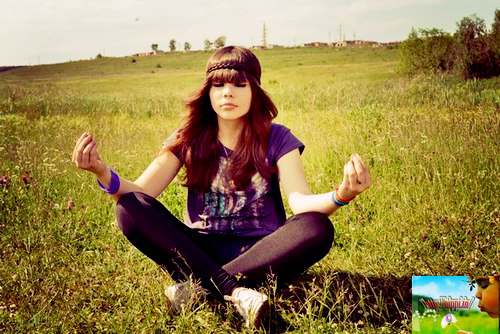 Пацифисты     ПЛЮС			 МИНУС
Никому ничего плохого они не делают, их основное занятие это выступления за мир без войны.
Я не вижу значительных минусов в этом движении, кроме одного во время своих протестов они беспорядочно лежат на улицах города.
Паркурщики (трейсеры)
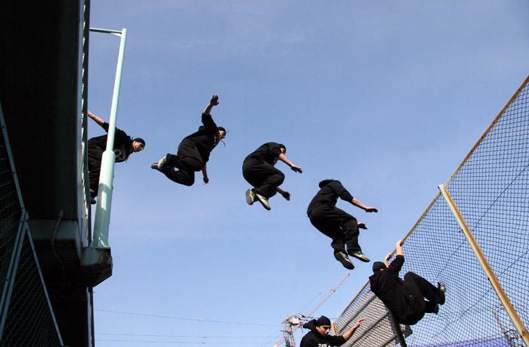 Паркурщики (трейсеры)    ПЛЮС			 МИНУС
Спортивно развивающиеся люди у них есть свое увлечение и цели которым следуют, а на глупости типа выпить пива и покурить у них нет ни времени не желания.
Можно получить увечья в ходе тренировок, иногда и несовместимых с жизнью.
Хардлайнеры
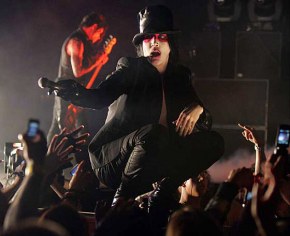 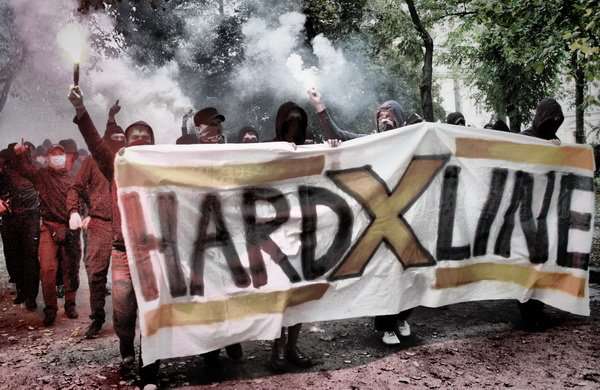 Хардлайнеры     ПЛЮС			 МИНУС
Отказываются от курения, алкоголя, всех видов наркотиков. Выступают в защиту животных и окружающей среды.
Их философия не позволяет употреблять многие полезные продукты и жить полноценной жизнью современного человека.
Вывод
Все эти люди, безусловно, интересны как люди в первую очередь, у каждого из них как представителя свой культуры есть плюсы и минусы. У кого-то больше, у кого-то меньше. И советовать тебе, что это есть плохо, а это хорошо, я не в коем-случае не буду. У тебя ВСЕГДА есть  выбор.  Просто  стоит  не 
забывать обо всем, что 
здесь написано. И тогда 
жизнь не будет приносить 
тебе проблемы.
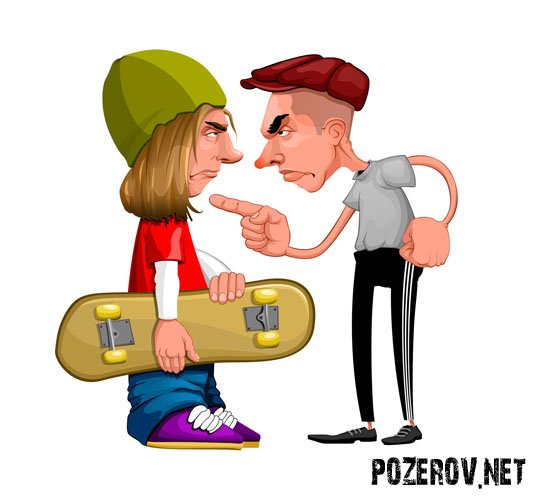 МОЛОДЁЖНЫЕ  ТЕЧЕНИЯ
Молодежные течения,Вот предмет для изучения,Каждый год они меняются,Исчезают, появляются!Есть течения спокойные,Не скандальные, пристойные,Есть как вихрь агрессивные,Среди них, увы, спортивные!

Есть опасные фанатики,Есть религии догматики,Как их вождь авторитарные,И совсем тоталитарные!
Есть течения фашистские,Экстремистские, расистские,Нарушая Конституцию,Учиняют экзекуцию!

Есть течения протестные,Есть партийные и местные,В поп-культуре музыкальные,И меньшинства сексуальные!

Молодежные течения,Группировки и движения,Тех, кто в стаи собирается,Среди прочих выделяется!
Лишь бы все эти течения,Были в верном направлении,Наш Закон не нарушали, И людей не унижали!
 
Автор стихотворения - Марк Львовский
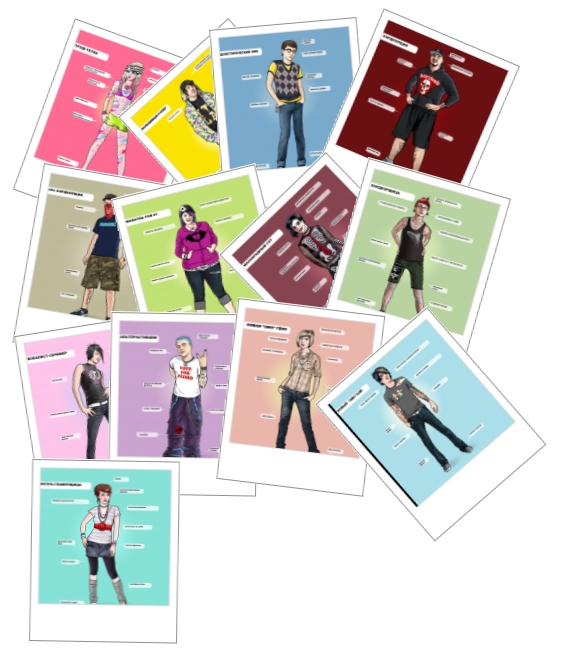 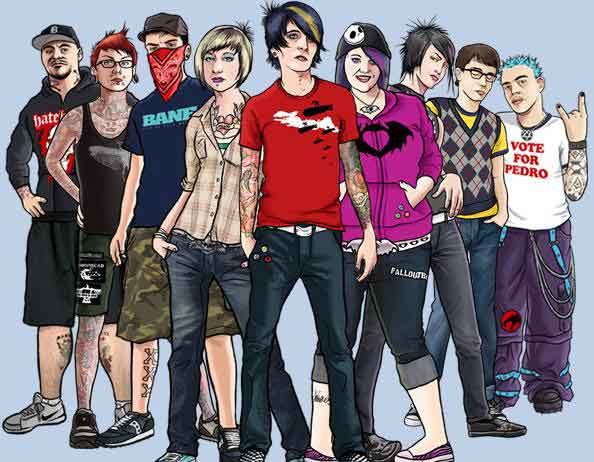 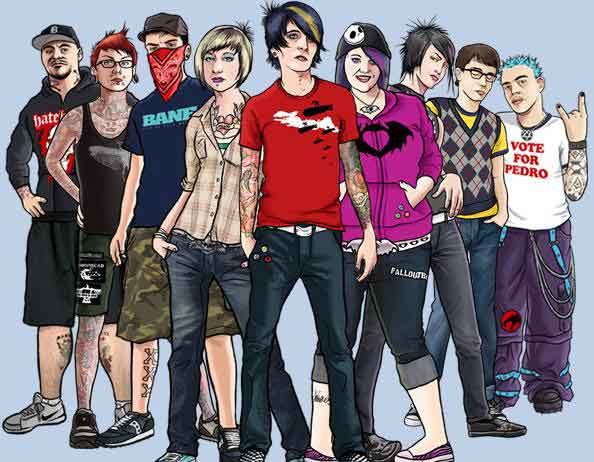 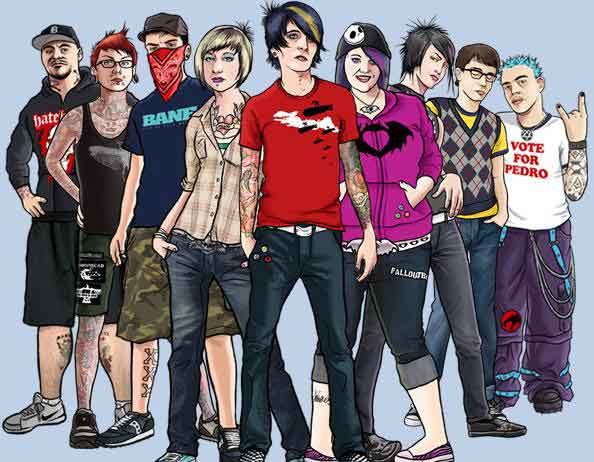 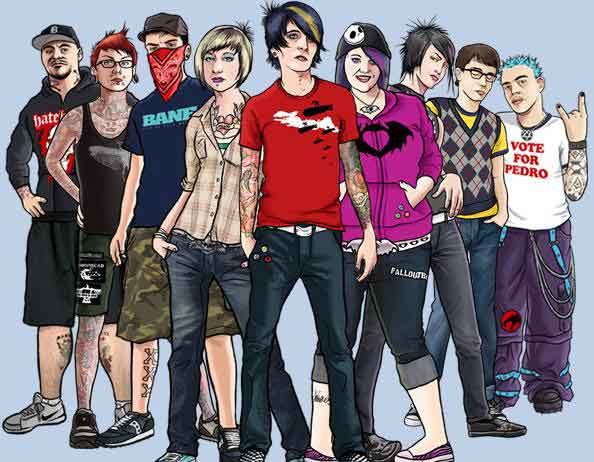 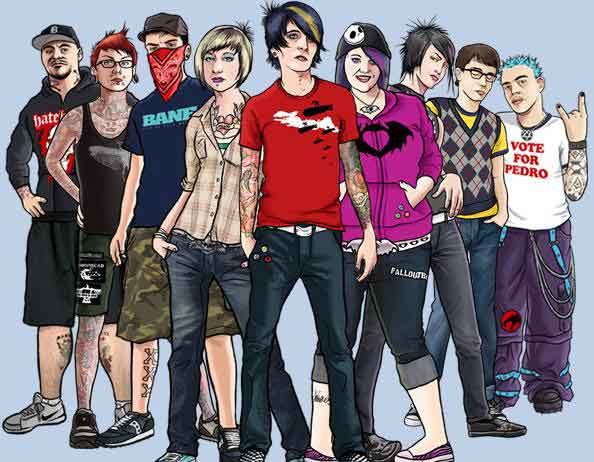 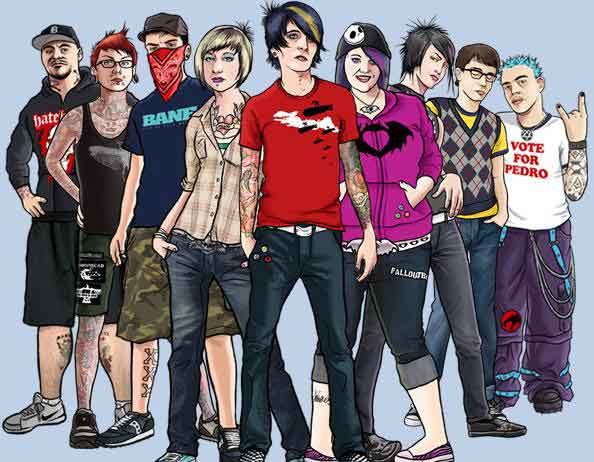 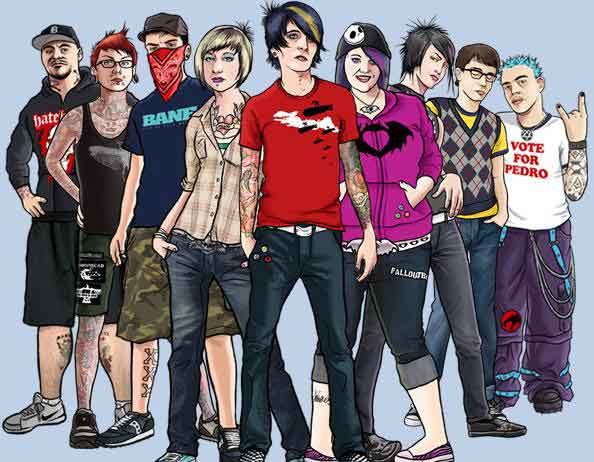 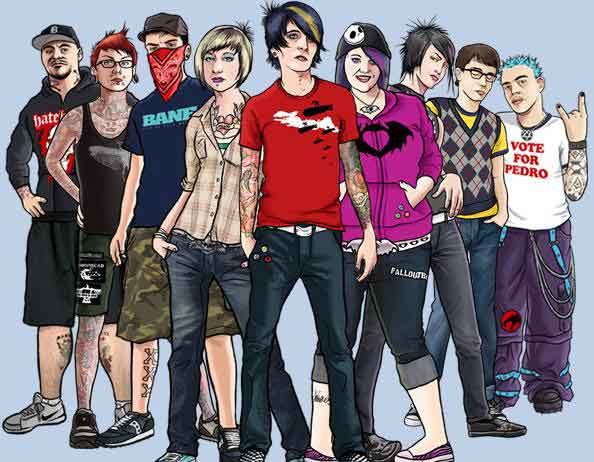 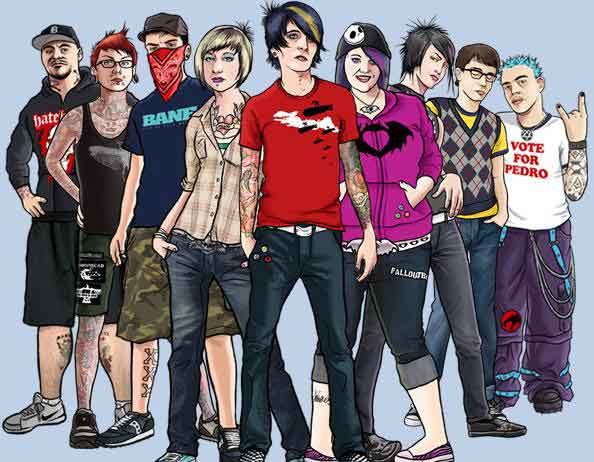 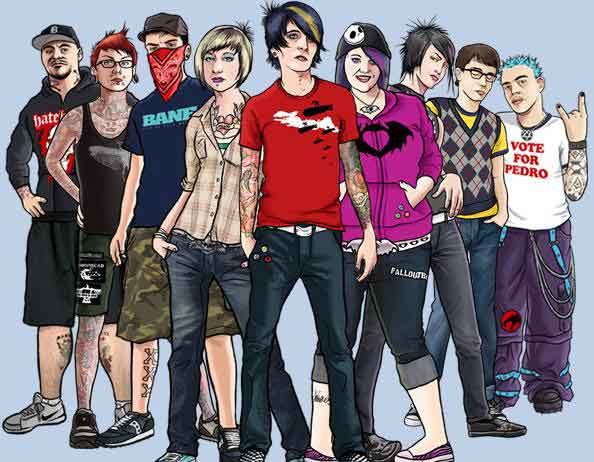 Спасибо за внимание!